Fig. 10. One of many possible interpretations of hindlimb joint angulation in Tyrannosaurus that are ...
Am Zool, Volume 40, Issue 4, August 2000, Pages 640–663, https://doi.org/10.1093/icb/40.4.640
The content of this slide may be subject to copyright: please see the slide notes for details.
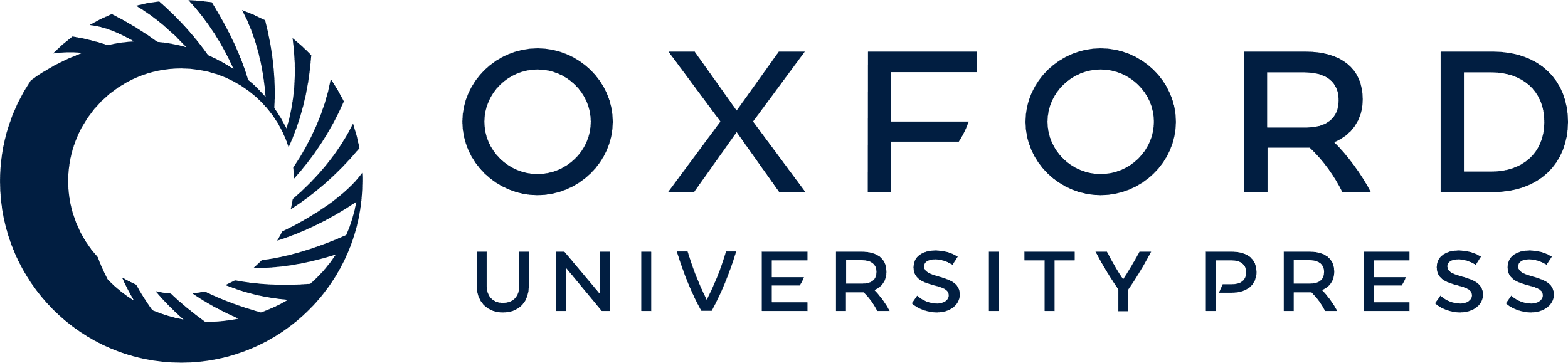 [Speaker Notes: Fig. 10. One of many possible interpretations of hindlimb joint angulation in Tyrannosaurus that are consistent with a three-dimensional analysis of joint configurations


Unless provided in the caption above, the following copyright applies to the content of this slide: The Society for Integrative and Comparative Biology]